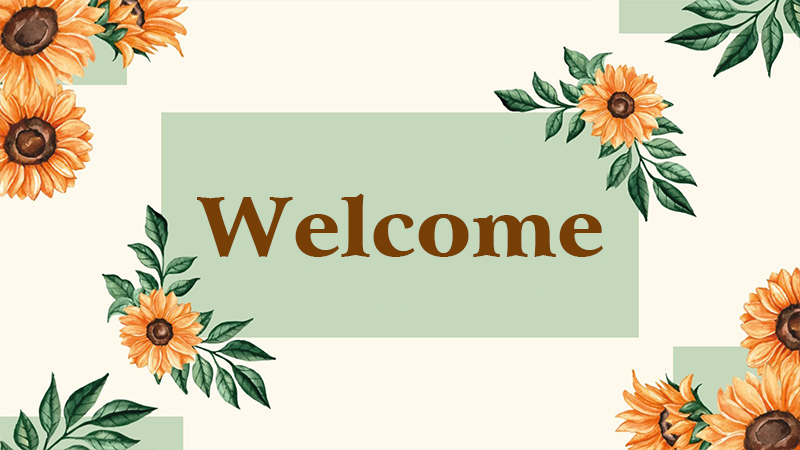 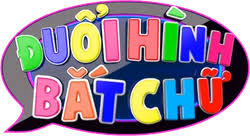 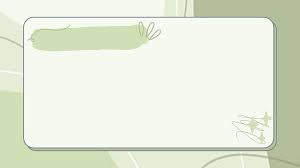 Luật chơi
- Có 4 hình ảnh tương ứng với 4 vấn đề trong đời sống của chúng ta. 
- Nhiệm vụ của người chơi là sẽ lựa chọn hình ảnh và tìm ra từ khóa trong mỗi hình ảnh đó.
- Thời gian suy nghĩ tìm ra mỗi từ khóa là 10 giây
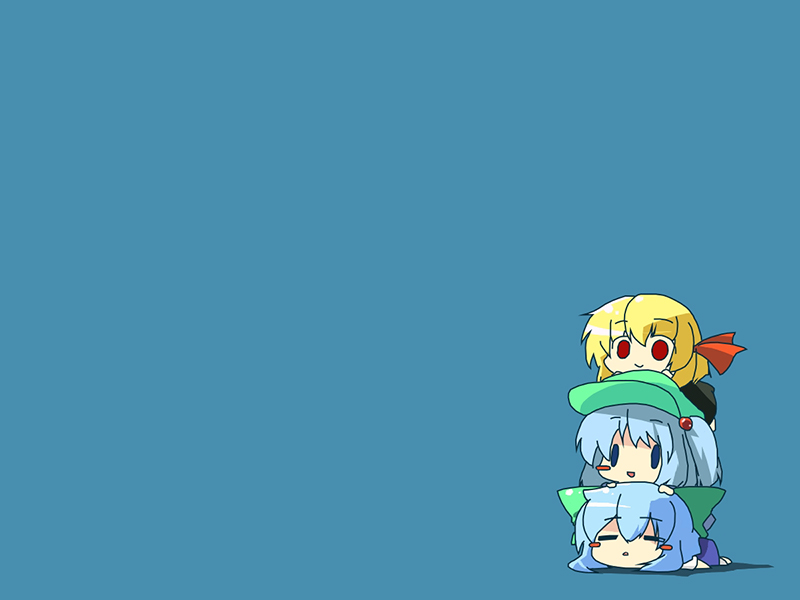 1
2
3
4
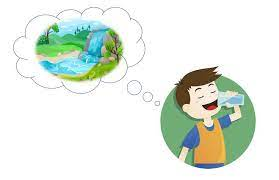 Uống nước nhớ nguồn
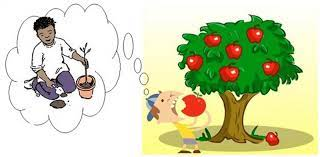 Ăn quả nhớ kẻ trồng cây
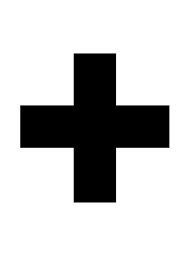 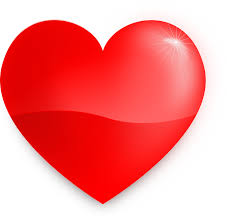 Yêu nước
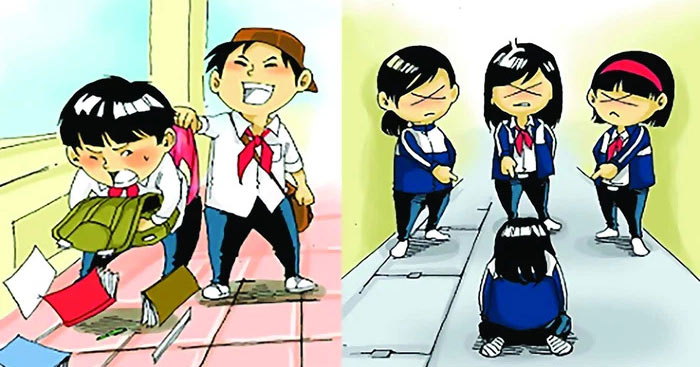 Bạo lực học đường
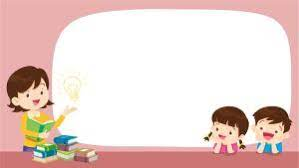 - Uống nước nhớ nguồn
- Ăn quả nhớ kẻ trồng cây
- Yêu nước
- Bạo lực học đường
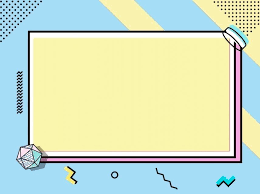 BÀI 8 – NGHỊ LUẬN XÃ HỘI
Tiết 111, 112: NÓI VÀ NGHE
THẢO LUẬN NHÓM VỀ MỘT VẤN ĐỀ TRONG ĐỜI SỐNG
I. ĐỊNH HƯỚNG
II. THỰC HÀNH
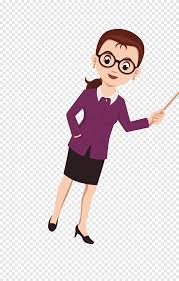 I. Định hướng
[Speaker Notes: Giáo án của Thảo Nguyên 0979818956]
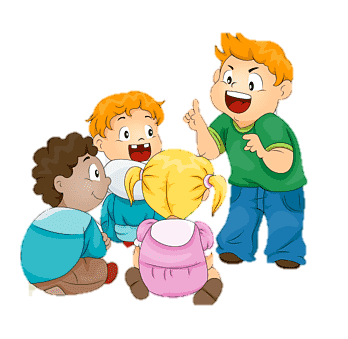 Dựa vào kiến thức đã học, hãy hoàn thiện các nội dung liên quan đến THẢO LUẬN NHÓM VỀ MỘT VẤN ĐỀ?
Mục đích
Cách thức
THẢO LUẬN NHÓM VỀ MỘT VẤN ĐỀ
Mục đích
Cách thức
- Dùng hình thức nói (thuyết trình)
- Trao đổi, tranh luận về một vấn đề nào đó còn có ý kiến chưa thống nhất
- Nêu điểm thống nhất và khác biệt của các thành viên
-  Tìm cách giải quyết
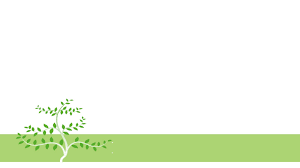 Bày tỏ ý kiến về vấn đề (tán thành hay phản đối)
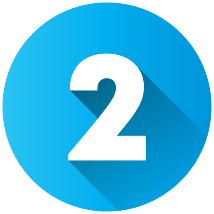 Lựa chọn vấn đề định thảo luận
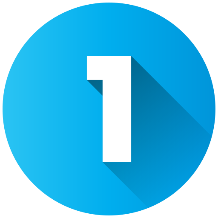 Bảo vệ ý kiến của mình bằng các lí lẽ, bằng chứng, đồng thời tôn trọng tiếp thu những ý kiến khác biệt
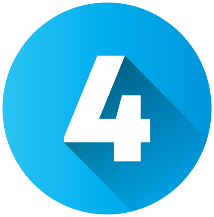 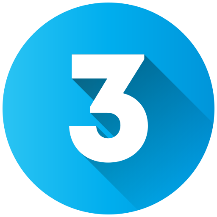 Sử dụng các lí lẽ, bằng chứng để thuyết phục
Sử dụng các lí lẽ, bằng chứng để thuyết phục
Lựa chọn vấn đề định thảo luận
Bày tỏ ý kiến về vấn đề (tán thành hay phản đối)
Bảo vệ ý kiến của mình, tôn trọng, tiếp thu những ý kiến khác biệt
LƯU Ý
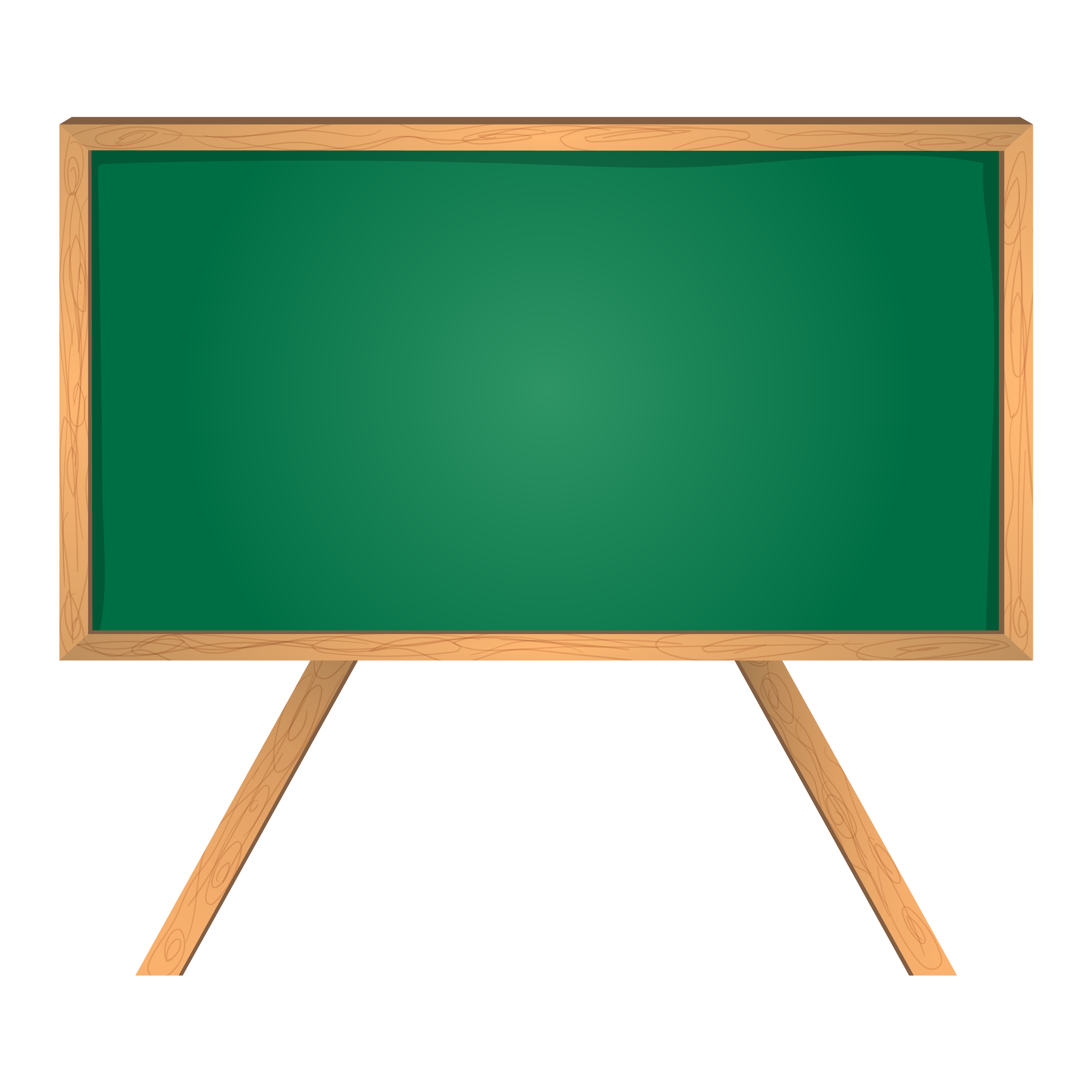 II. THỰC HÀNH
Bài tập: Thảo luận nhóm về vấn đề: “Thế nào là lối sống giản dị?”
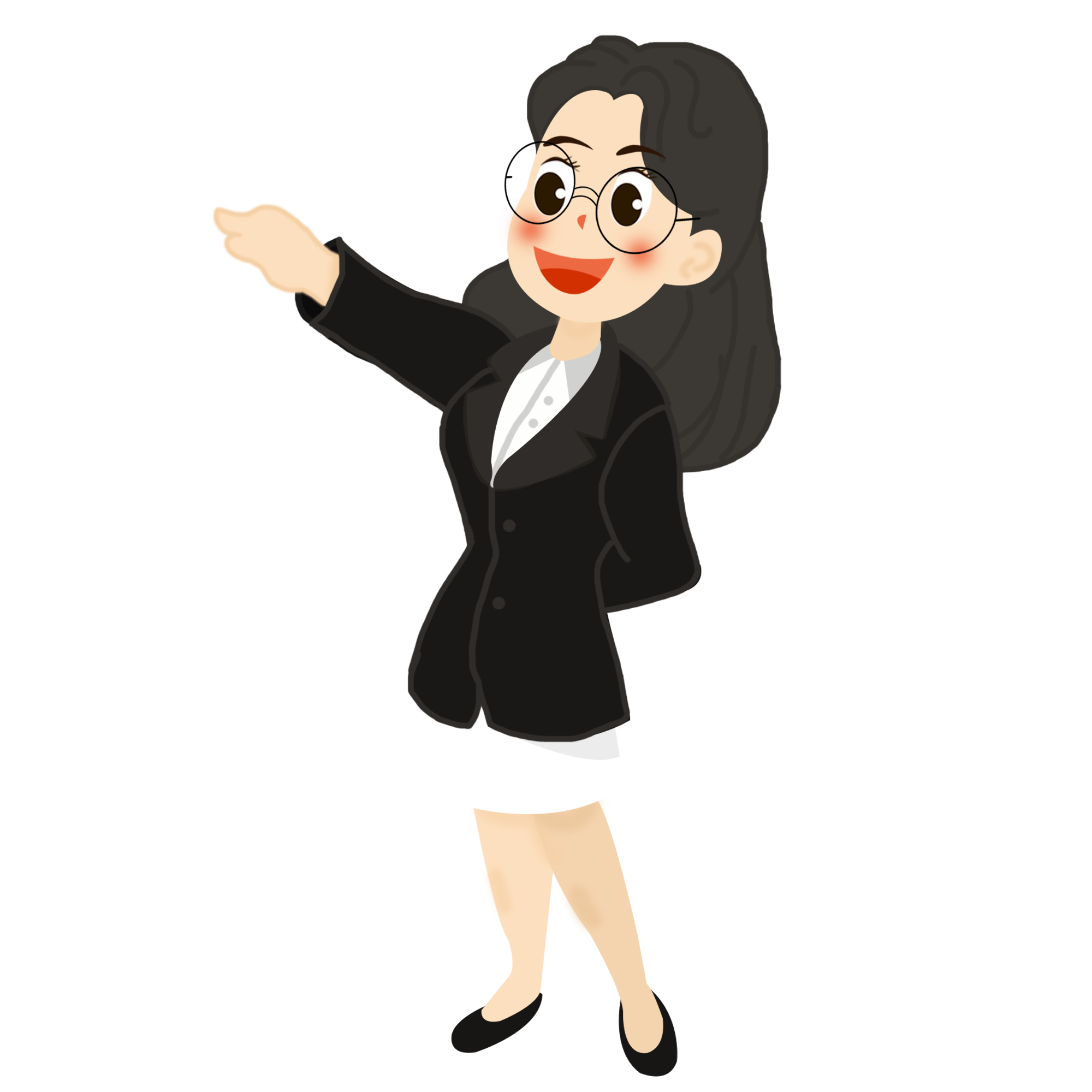 CÁC BƯỚC TIẾN HÀNH BÀI NÓI VÀ NGHE
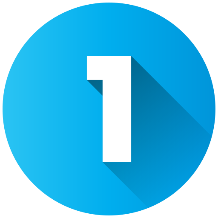 Chuẩn bị
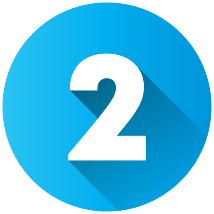 Tìm ý và lập dàn ý
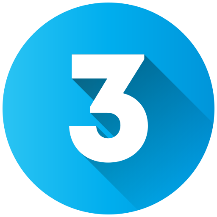 Nói và nghe
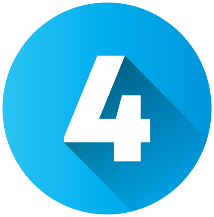 Kiểm tra và chỉnh sửa
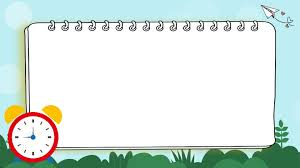 1. Chuẩn bị
Xem lại dàn ý đã làm ở phần Viết
Chuẩn bị các phương tiện hỗ trợ cho bài nói như tranh, ảnh, video...
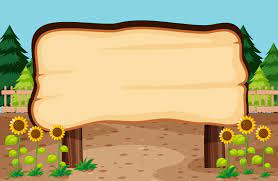 2. Tìm ý và lập dàn ý
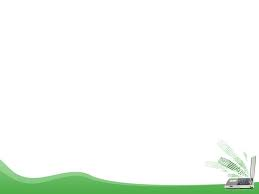 Dàn ý của bài: Viết bài văn trả lời cho câu hỏi: “Thế nào là lối sống giản dị?”.
Mở bài: 
- Dẫn dắt vấn đề cần nghị luận. Ví dụ: những nhân vật vĩ đại lại thường là những người giản dị. (Có thể nêu tên một số nhân vật cụ thể để gây ấn tượng).
- Nêu vấn đề: Cần sống giản dị.
Thân bài:
- Nêu quan niệm về lối sống giản dị. Ví dụ: Giản dị là lối sống đơn giản, cần kiệm.
- Nêu biểu hiện của lối sống giản dị trong sinh hoạt đời sống (ăn, mặc, ở, nói, viết...)
- Phân tích ý nghĩa của lối sống giản dị. Ví dụ:
+ Giản dị tạo nên sự hòa đồng, kết nối, cảm thông lớn với mọi người.
+ Một số tấm gương đã chứng minh vẻ đẹp của lối sống giản dị.
- Liên hệ với bản thân trong việc rèn luyện lối sống giản dị.
Kết bài: 
- Khẳng định vai trò của lối sống giản dị. Ví dụ: Giản dị là một phẩm chất cao quý cần có ở mỗi con người.
- Nêu suy nghĩ về hướng rèn luyện của em
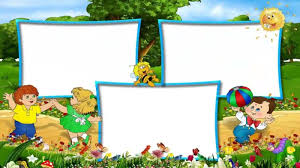 DÀN Ý CỦA BÀI NÓI
I. Mở đầu
II. Nội dung chính
- Mở bài
- Thân bài
- Kết bài
Chào hỏi và giới thiệu
của bài viết
III. Kết thúc
- Cảm ơn
- Xin ý kiến góp ý
- Chào tạm biệt
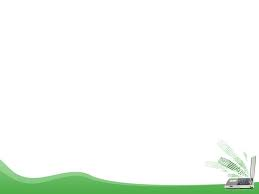 Dàn ý
Mở đầu: Lời chào, lời giới thiệu về bản thân, giới thiệu nội dung nói
Nội dung chính:
- Dẫn dắt vấn đề cần thảo luận, nêu vấn đề: Cần sống giản dị.
- Nêu quan niệm về lối sống giản dị. Ví dụ: Giản dị là lối sống đơn giản, cần kiệm.
- Nêu biểu hiện của lối sống giản dị trong sinh hoạt đời sống (ăn, mặc, ở, nói, viết...)
- Phân tích ý nghĩa của lối sống giản dị. Ví dụ:
+ Giản dị tạo nên sự hòa đồng, kết nối, cảm thông lớn với mọi người.
+ Một số tấm gương đã chứng minh vẻ đẹp của lối sống giản dị.
- Liên hệ với bản thân trong việc rèn luyện lối sống giản dị.
- Khẳng định vai trò của lối sống giản dị. 
- Nêu suy nghĩ về hướng rèn luyện của bản thân
Kết thúc: 
- Lời cảm ơn, xin ý kiến góp ý, chào tạm biệt
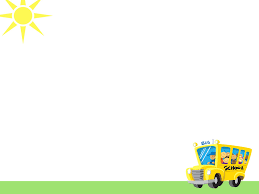 3. Nói và nghe
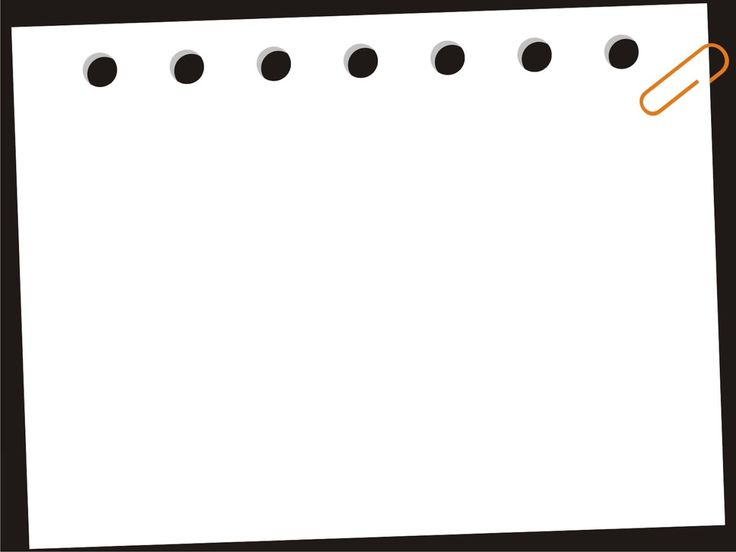 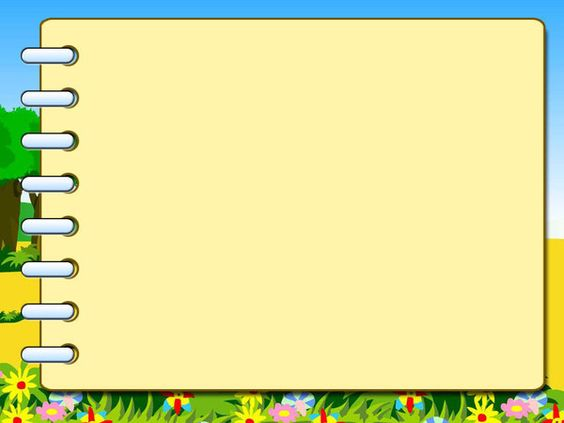 Người nghe
- Tập trung theo dõi và nắm được thông tin từ người nói, ghi chép các ý chính và các điểm chưa rõ cần hỏi lại
- Sử dụng cử chỉ, nét mặt, ánh mắt để khích lệ người nói
- Nêu câu hỏi về những vấn đề chưa rõ, trao đổi lại về ý kiến mà mình thấy chưa thuyết phục
Người nói
- Nêu ý kiến của mình trước nhóm hoặc lớp
- Trình bày bằng lời, tránh viết thành văn để đọc, sử dụng điệu bộ, cử chỉ và các phương tiện hỗ trợ phù hợp
- Chú ý điều chỉnh giọng điệu, cách trình bày, quan sát thái độ, lắng nghe ý kiến phản hồi của người nghe
- Trả lời các câu hỏi của người nghe (nếu có)
Tự tin và thoải mái
Chào hỏi 
khi bắt đầu + cảm ơn khi kết thúc
Sử dụng cử chỉ, điệu bộ phù hợp
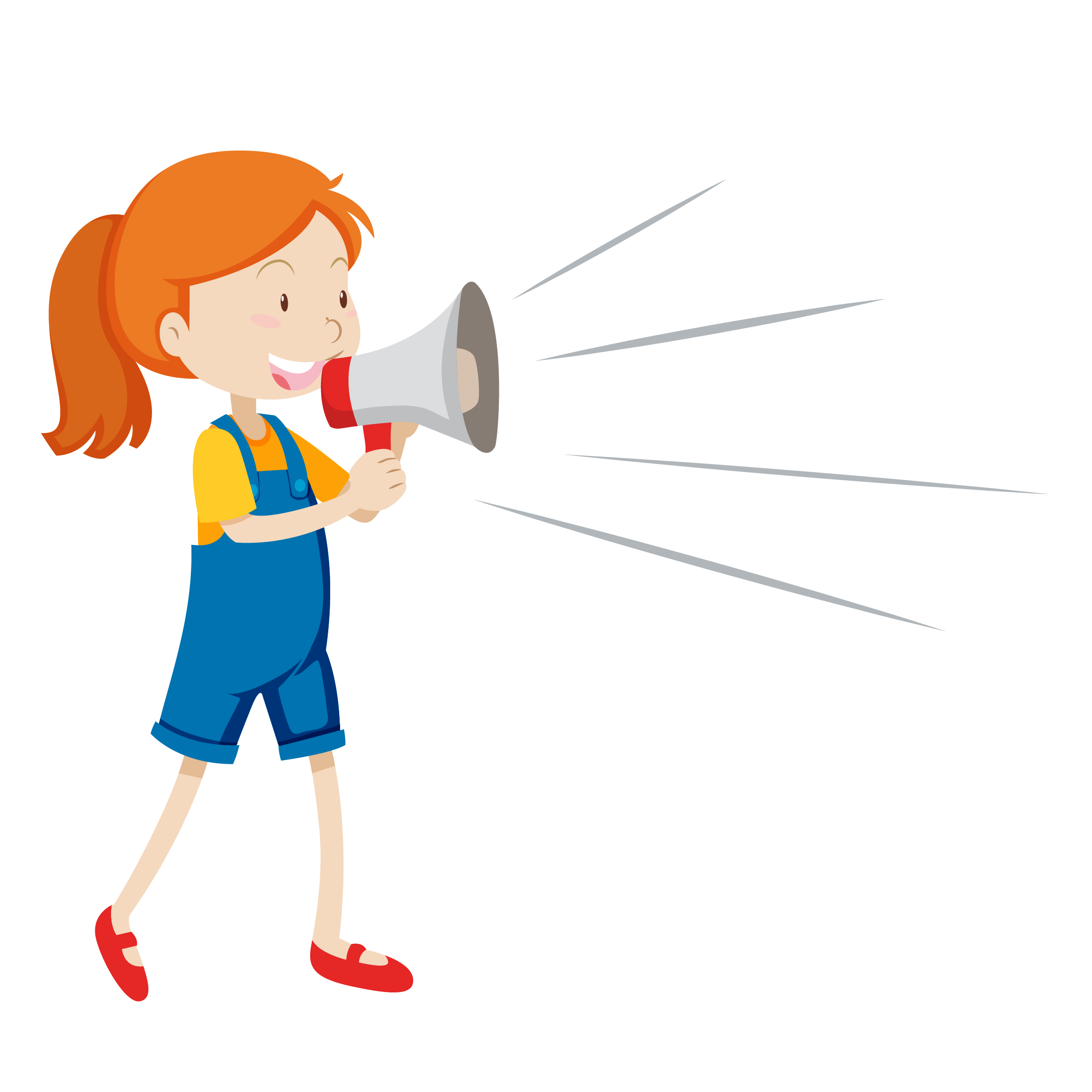 TRÌNH BÀY
 BÀI NÓI
Thống nhất đại từ xưng hô, tập trung tranh luận
Điều chỉnh giọng nói, tốc độ nói
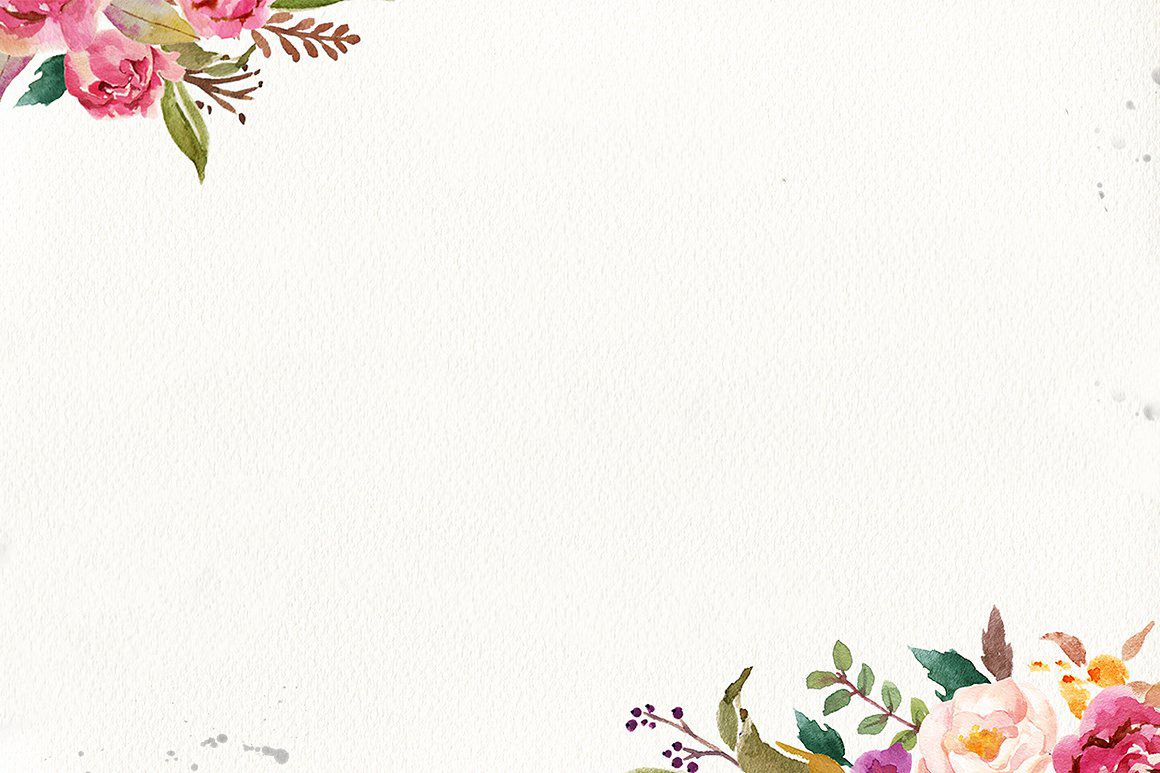 HƯỚNG DẪN VỀ NHÀ
Thực hành luyện nói ở nhà (luyện nói, quay lại video và up lên Padlet của lớp)
Xem lại nhiệm vụ của người nói và người nghe
Chuẩn bị cho bài nói trình bày trước lớp
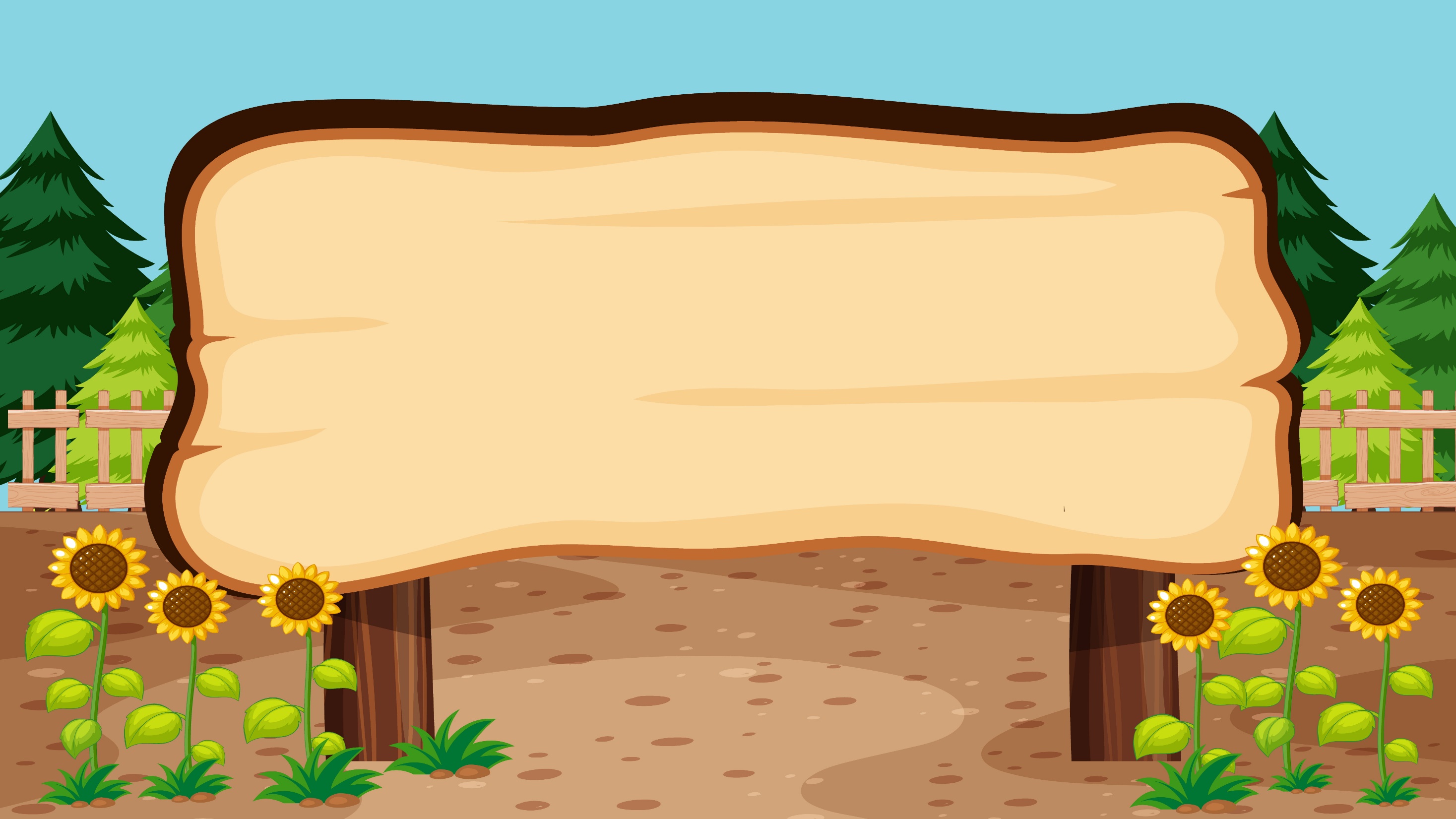 CẢM ƠN CÁC THẦY CÔ GIÁO VÀ CÁC EM HỌC SINH